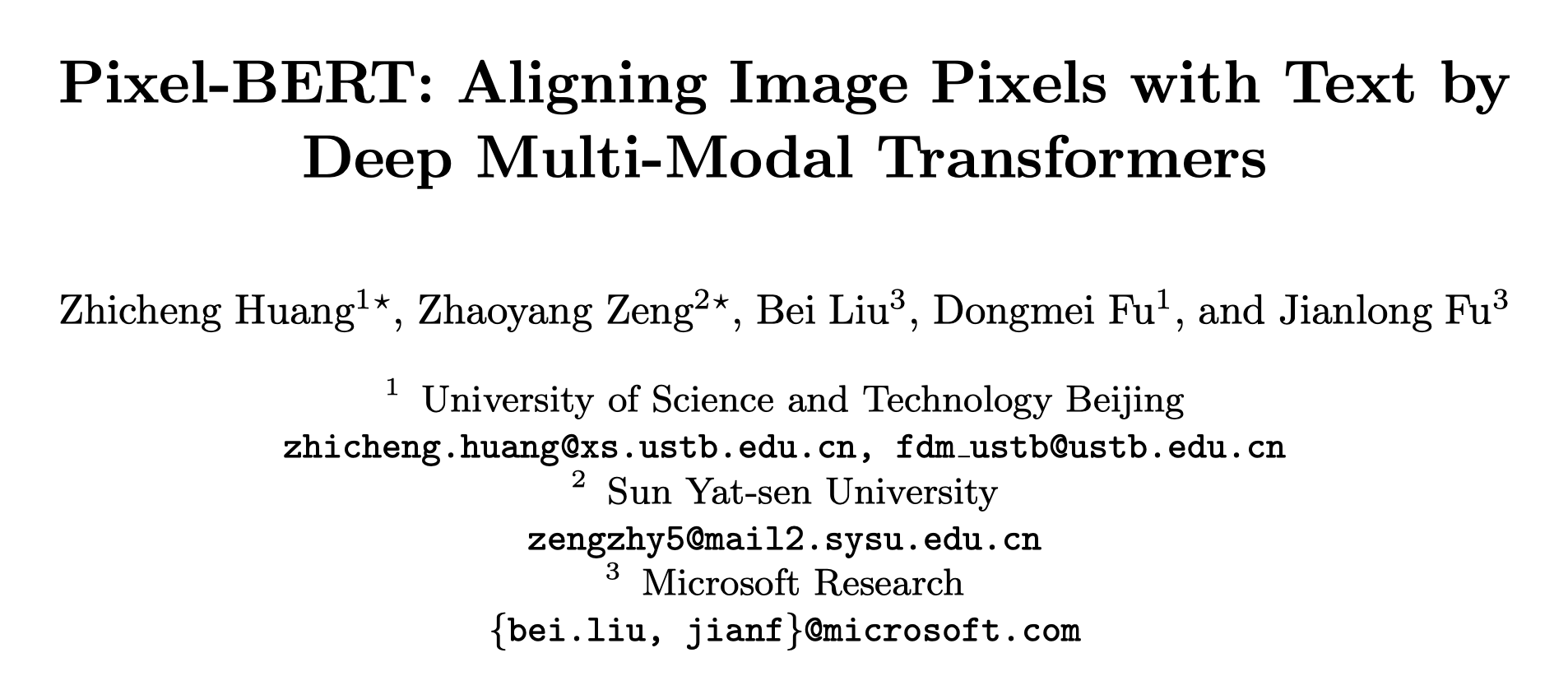 Motivation
Most methods in cross modality learning utilize BERT-based language feature and region-based visual feature as the input for joint embedding learning in pre-trained models

The shape rectangle of bounding boxes restricts will bring noisy information in the background

Some important factors of visual information are lost, such as shapes of objects, spatial relations between objects of overlapped bounding boxes, etc

The feature representation capability is limited to the given categories of object detection

Visual information about broader semantics such as scene and sentiment are also lost in the object detection model
Motivation
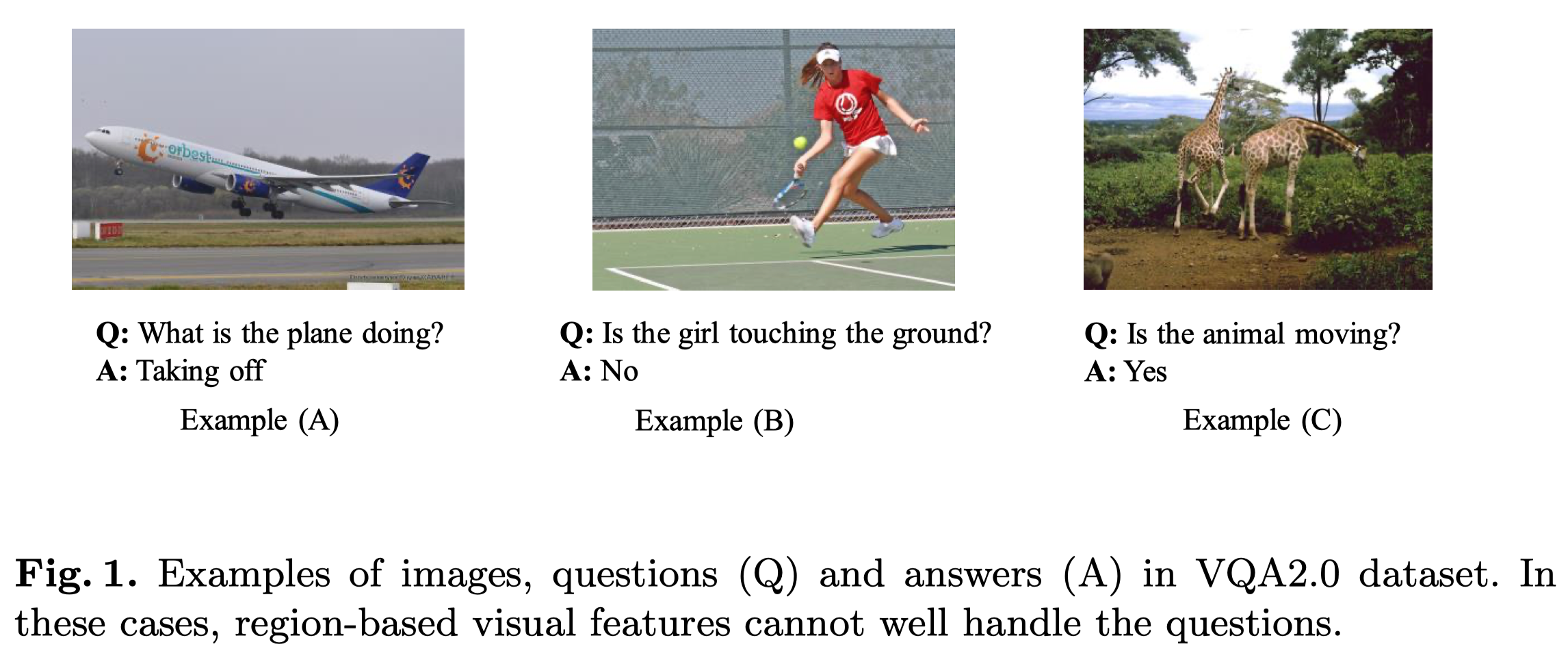 Framework
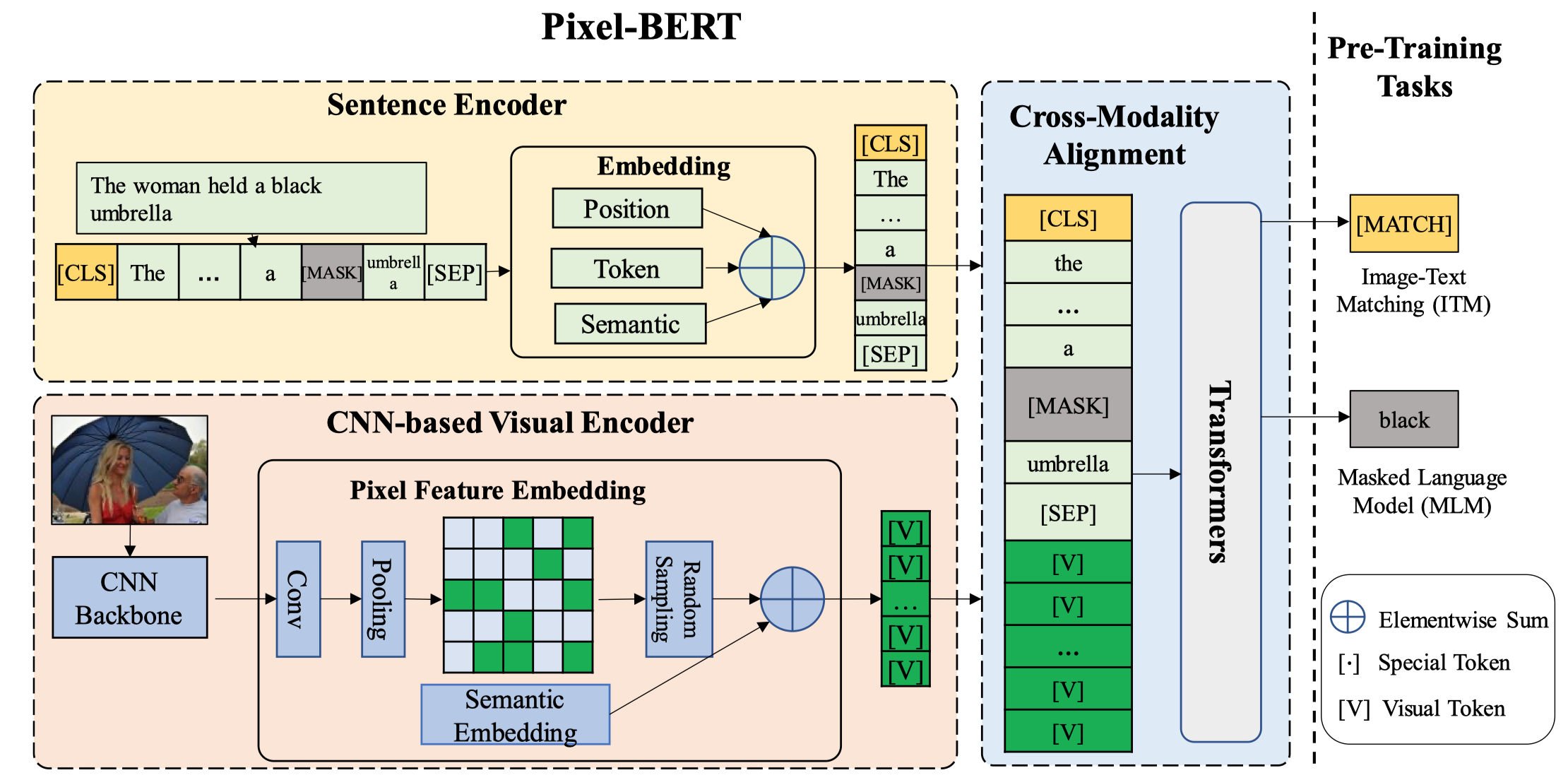 Pretraining Task
Masked Language Modeling: randomly mask language tokens with a probability of 0.15, and require the model to predict the masked tokens based on other non-masked tokens and visual tokens
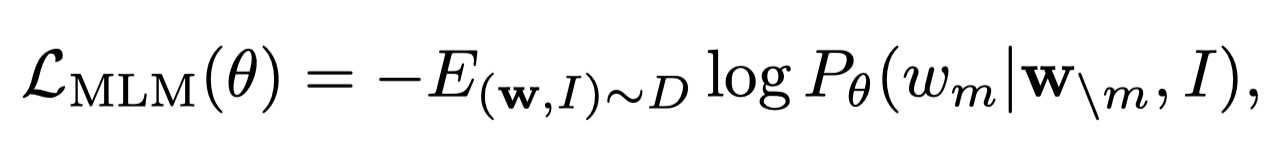 Image-Text Matching: apply a binary classifier on the joint embedding feature of [CLS] token to classify whether the input image and sentence are matched or not
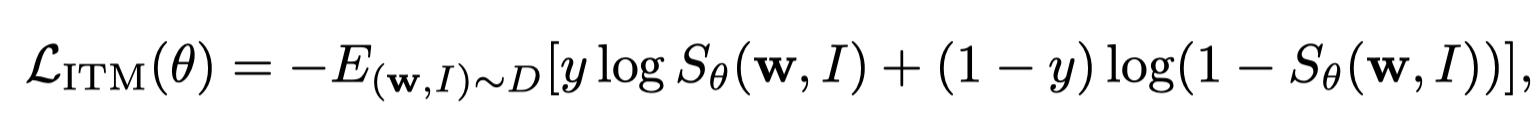 Experiments
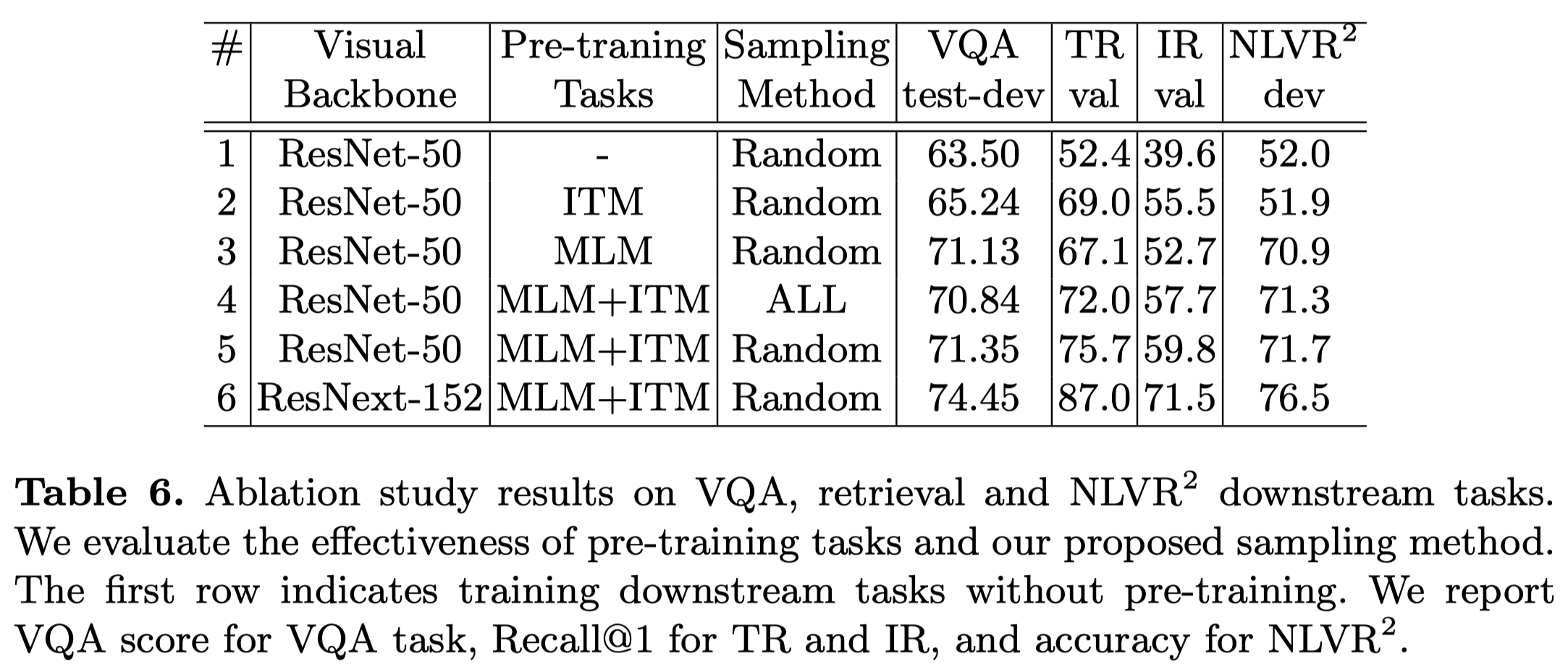 Experiments
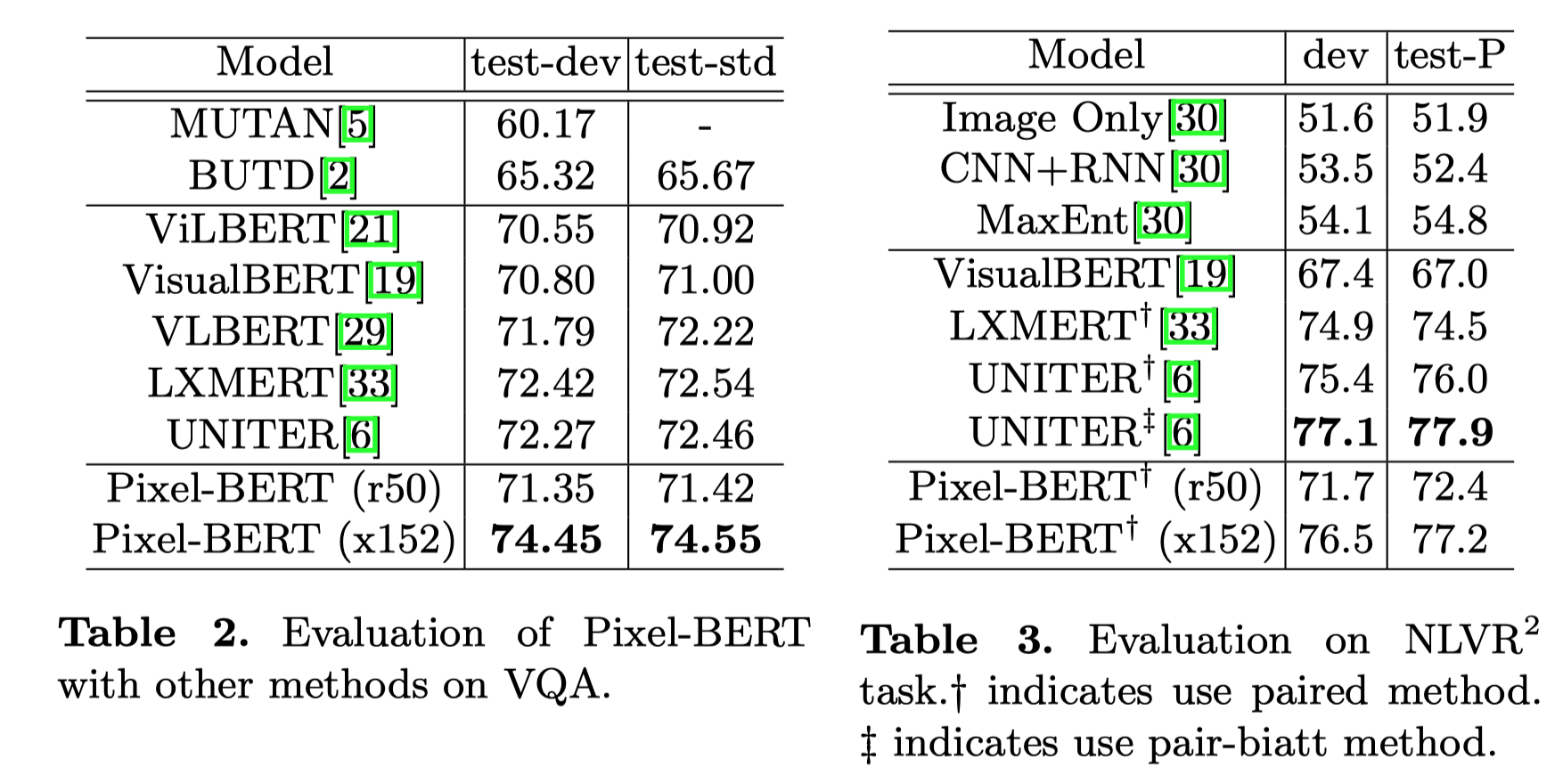 Experiments
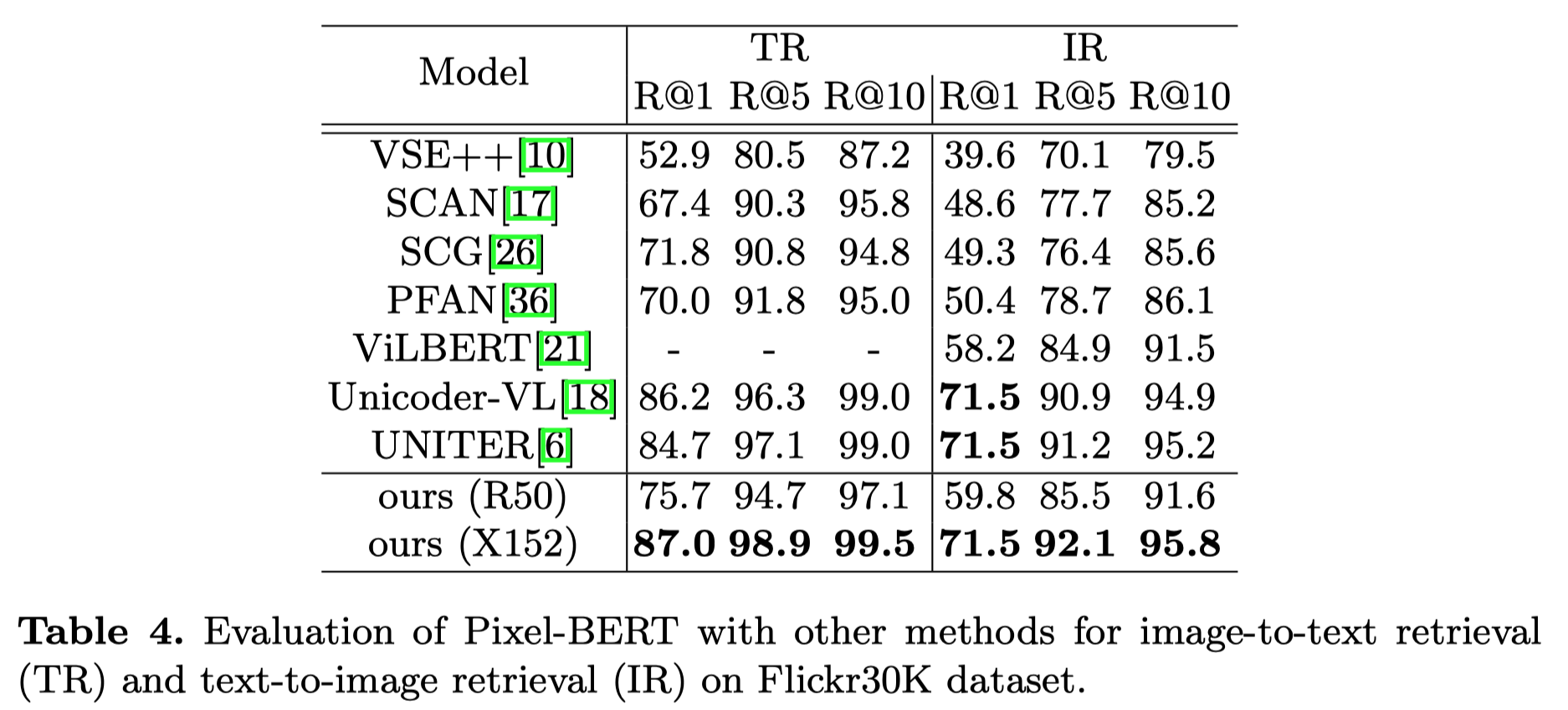 Experiments
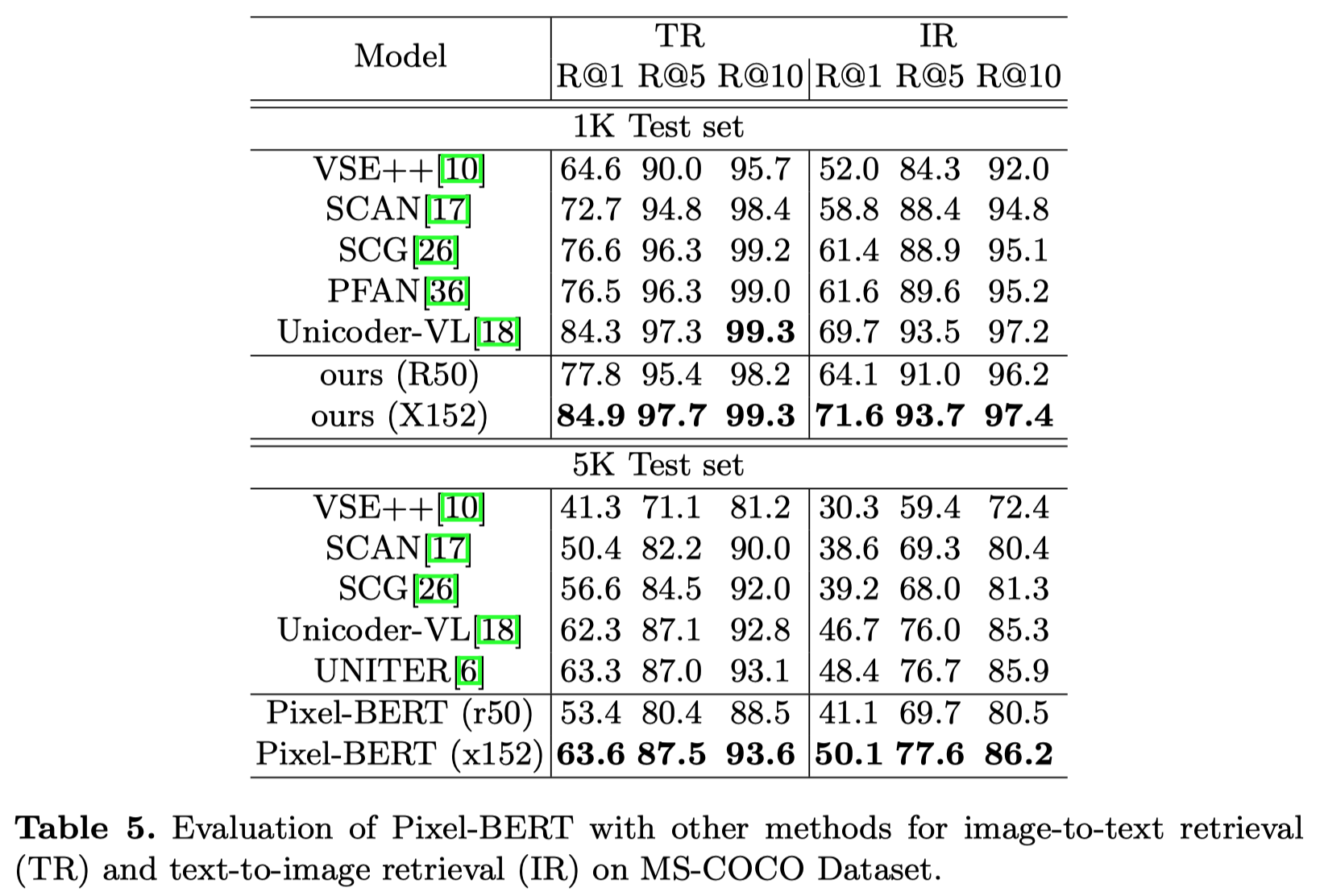